Use of augmented reality in a second level human biology module:
Benefits and Challenges
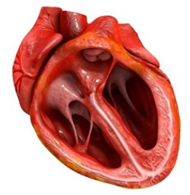 Karen New
Staff tutor LHCS
Staff tutor SK299
AL SK299/SK277
Student experiences and perceptions relating to potential benefits and challenges associated with this app
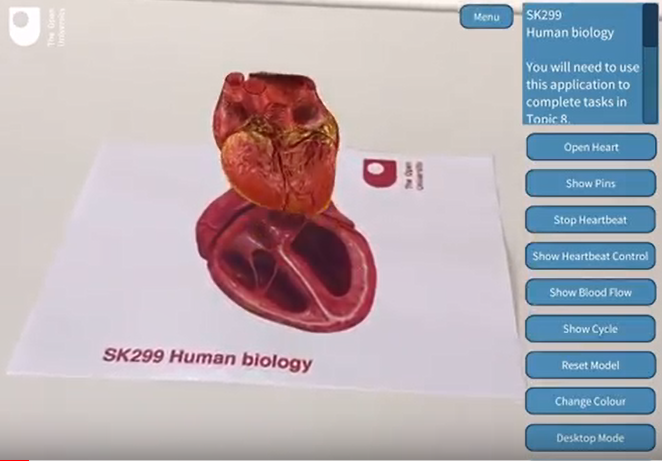 Usability
Engagement and motivation
Understanding
Age or gender difference in the use/perception of augmented reality
Experiences of students from a variety of ethnic backgrounds / AR
The findings can be used to inform practice for future SK299 presentations, and, since analysis covers all SK299 variants, may inform support for replacement nursing-strand human biology module
Proposed methodologies
Surveys (~1100 students/200 on nursing programmes)

17J cohort
18J cohort (within website and separate survey)

Real-time investigations -  Use LTI user lab

Members from SK299 cohort
Non-SK299 students


Case-study

Individual interviews with LTI users
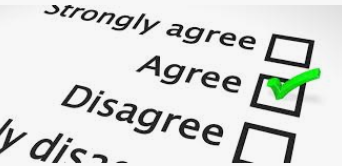 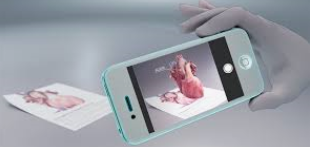 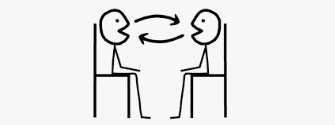